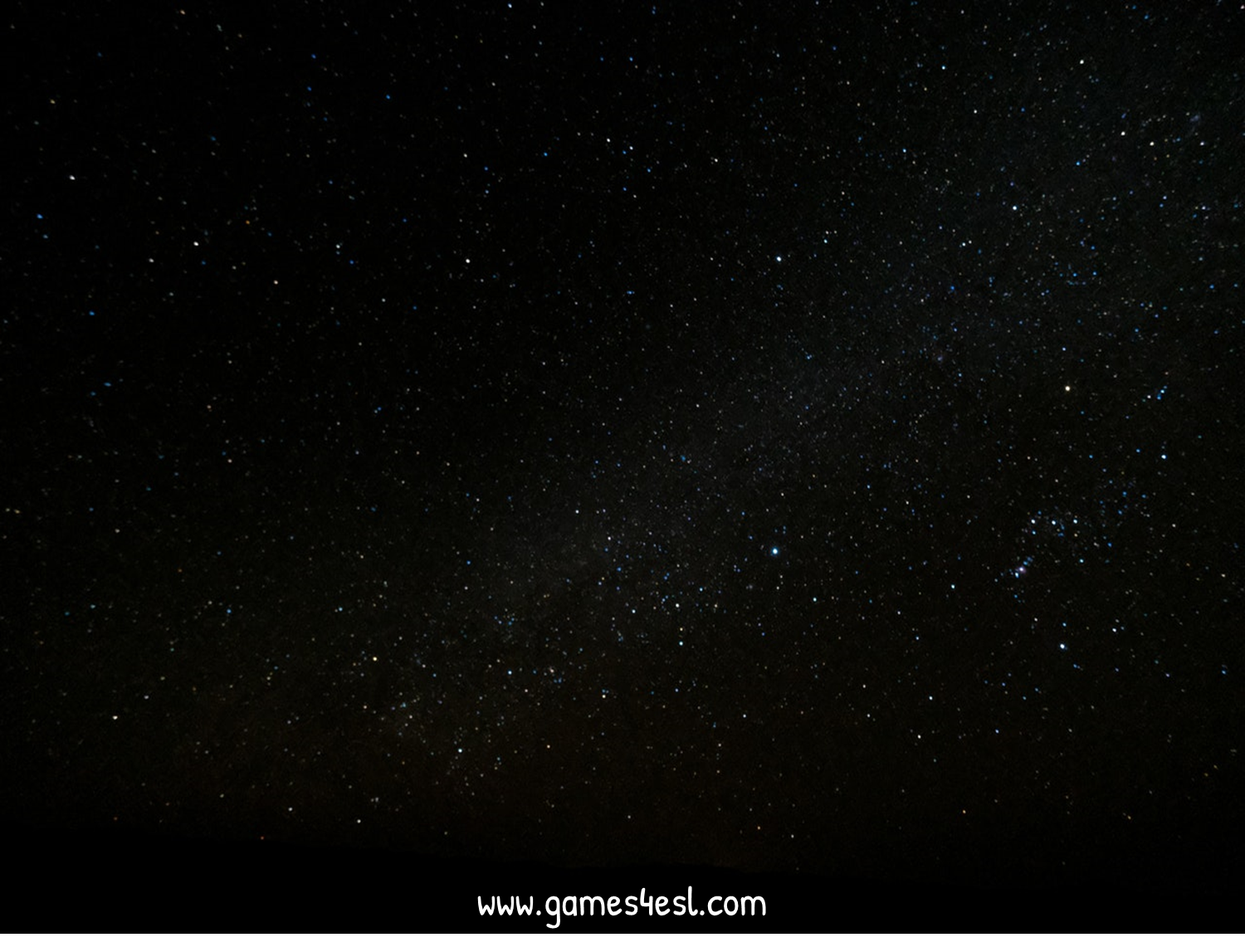 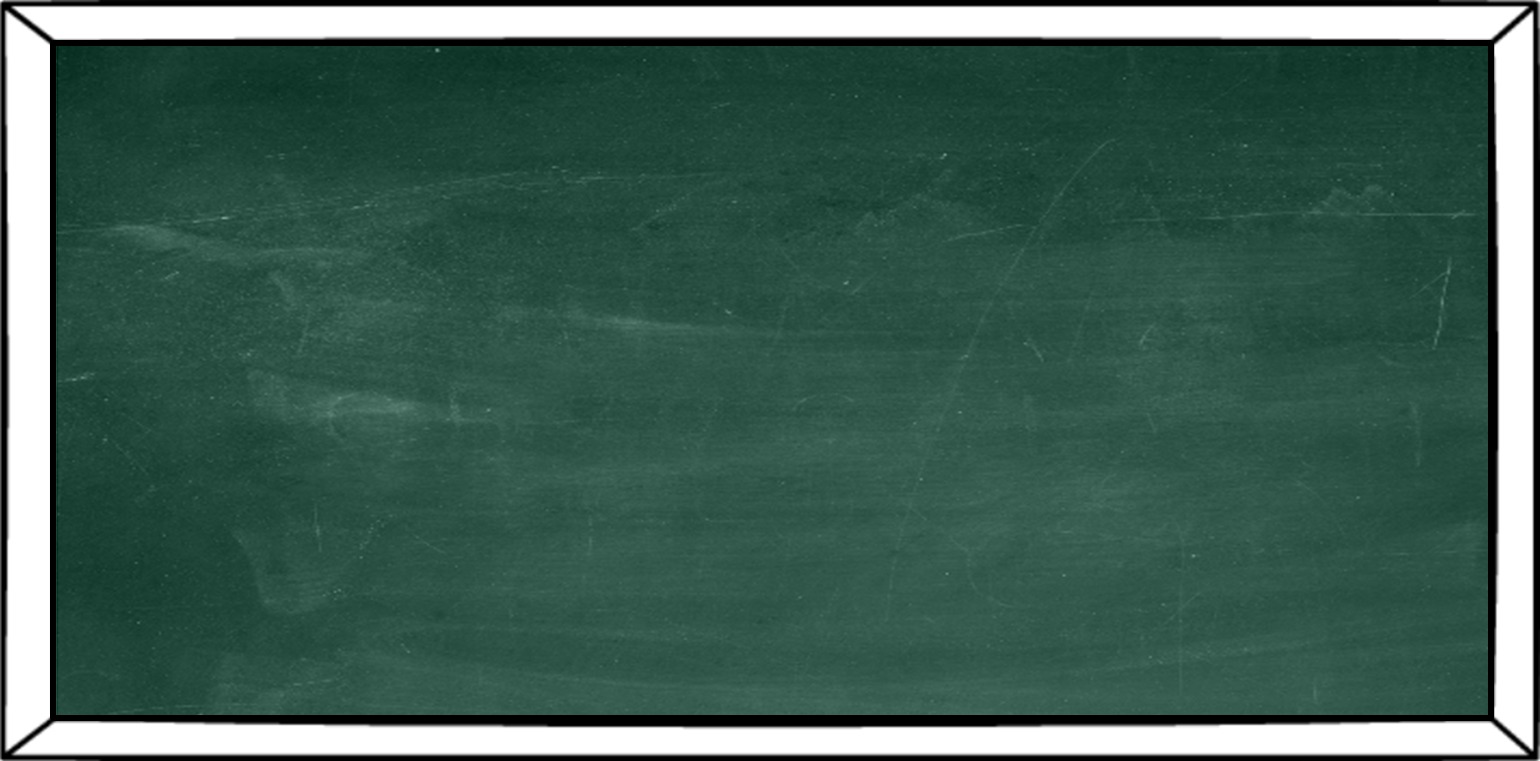 www.Games4esl.com
Ready to use ESL activities for busy English Teachers
www.YouTube.com/Games4esl
Visit us on YouTube to see our FREE, FUN, and ENGAGING, ESL Games and Activities.
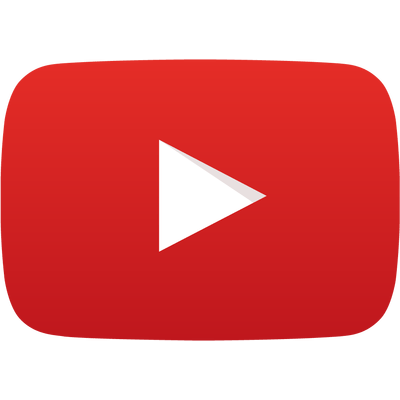 Click Here:
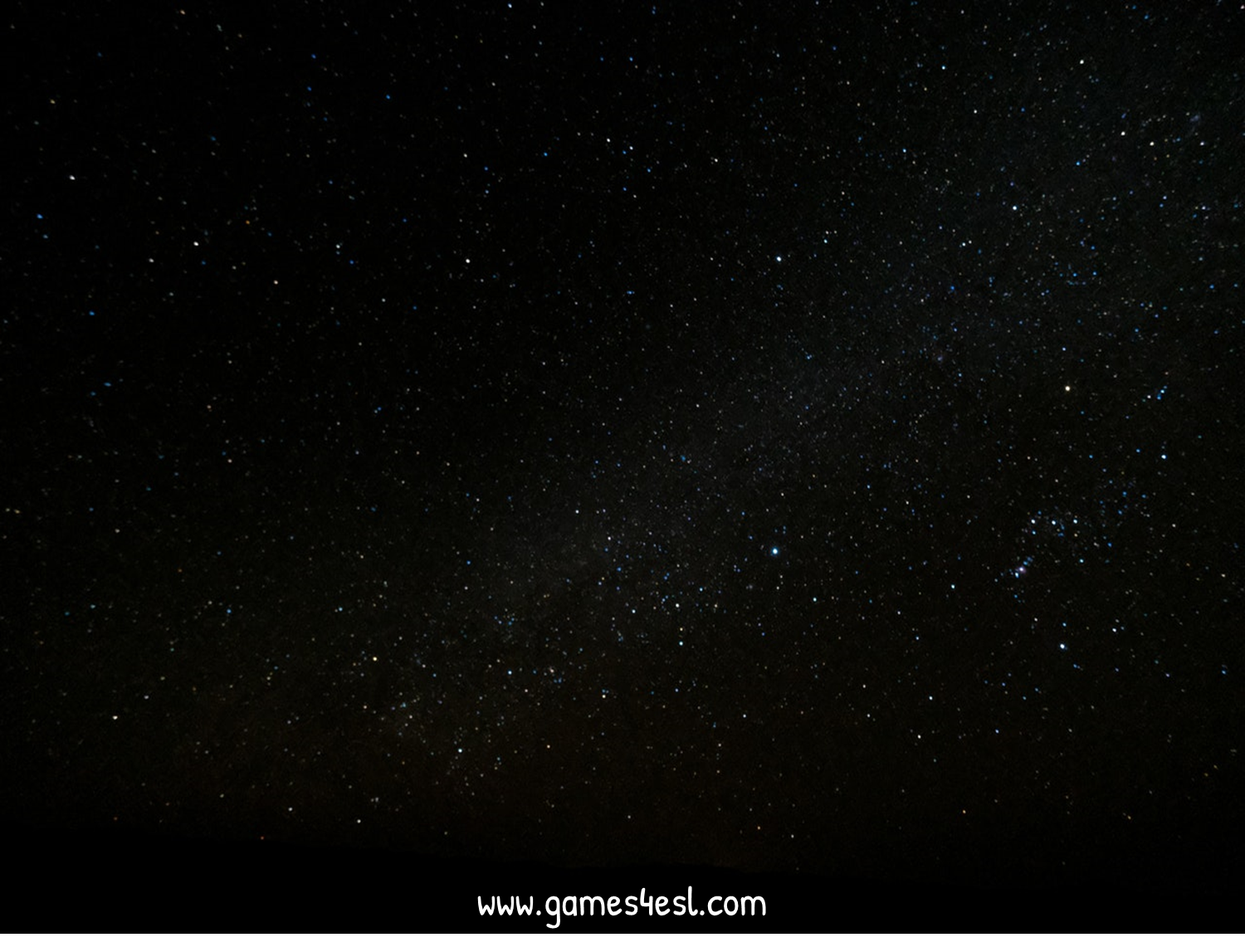 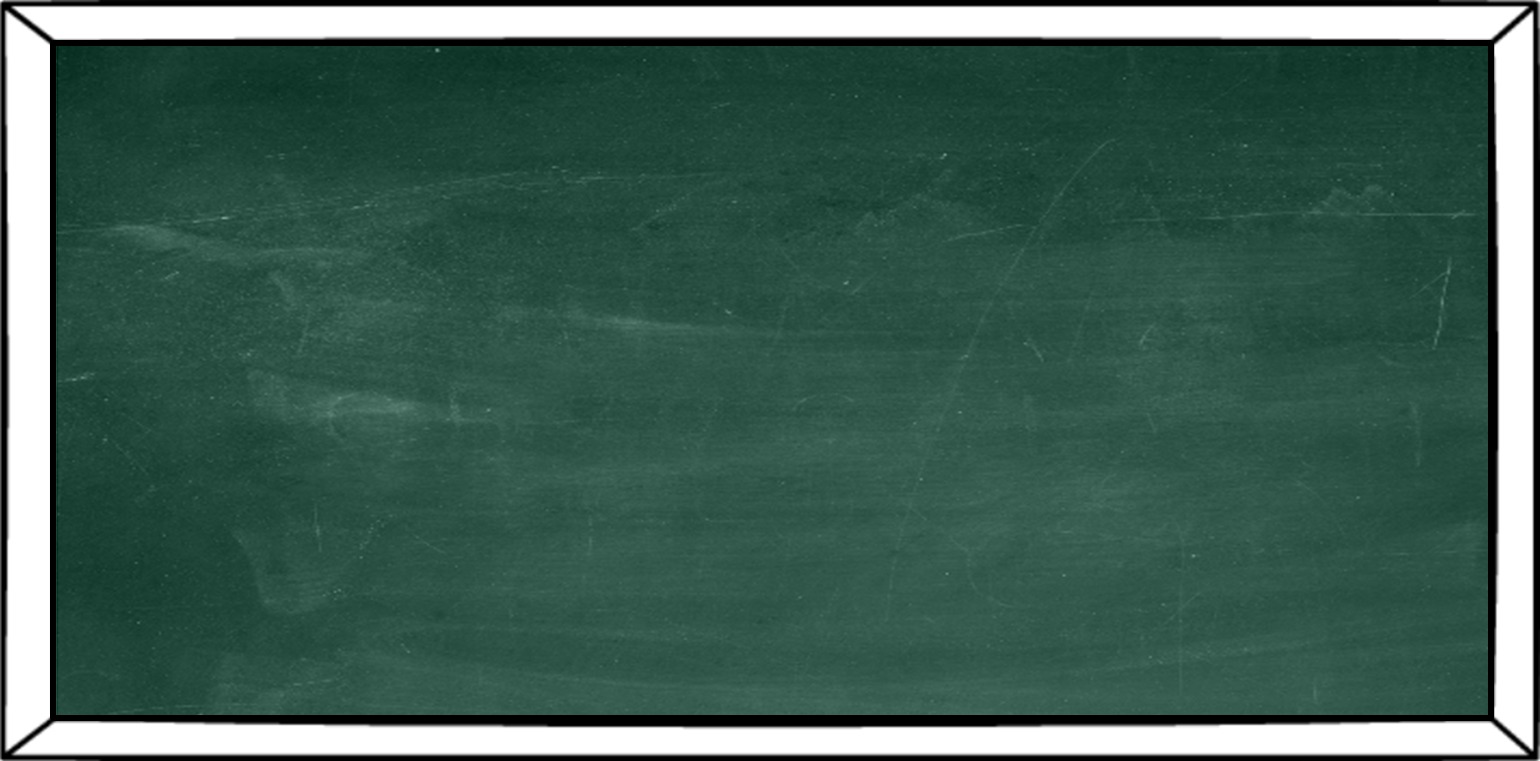 SPACE RACE
How to Play:
-Make 2 teams
-One team is the ‘Rocket’ and one team is the ‘Alien Ship’
- The teams take turns in choosing a letter and then answering the question. 
After answering the question, click on the Rocket /  Alien Ship and it will move. 
The first team to arrive at Mars is the winner.
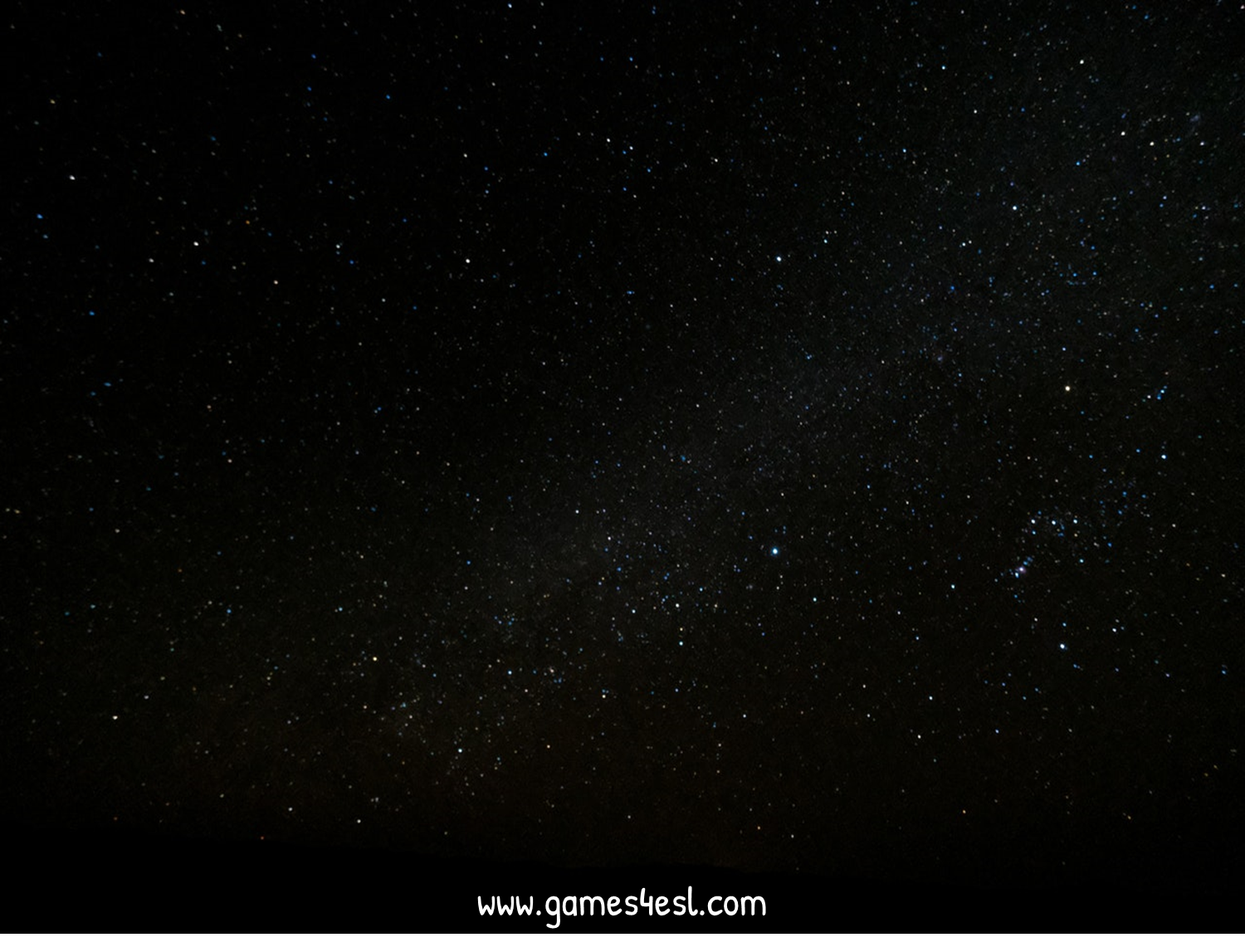 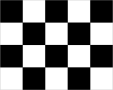 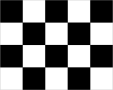 SPACE RACE
Choose One:
Rocket Ship or Alien Ship?
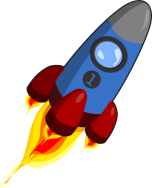 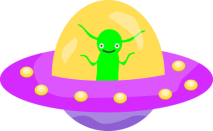 SPACE RACE
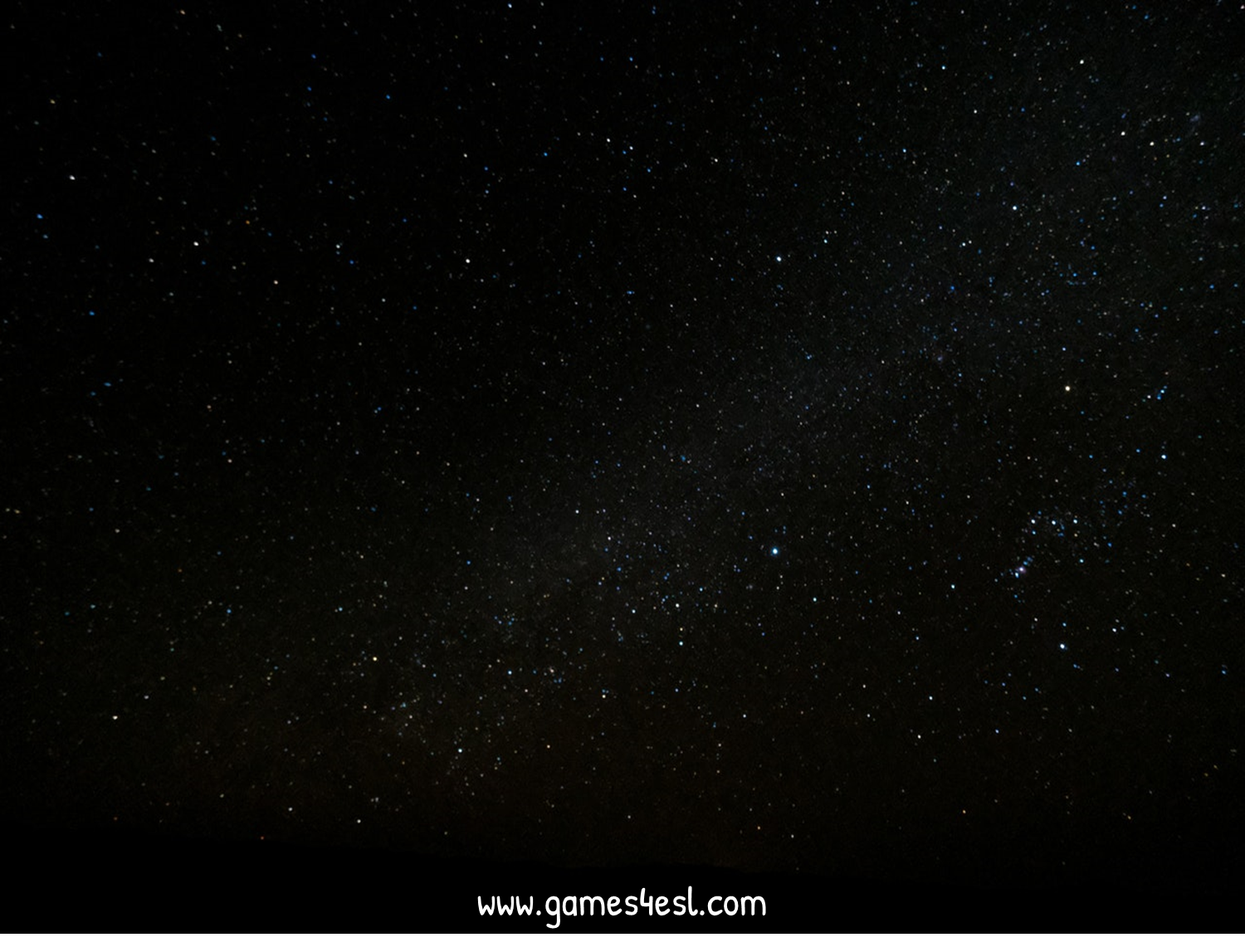 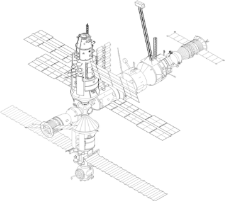 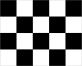 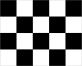 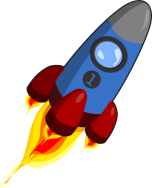 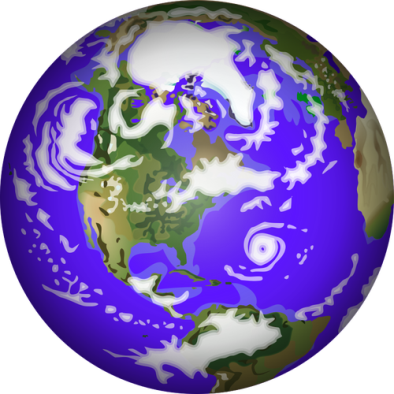 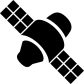 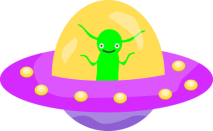 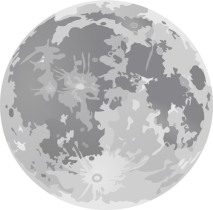 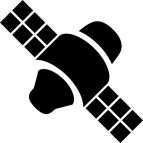 GO!
3
2
1
ROCKET SHIP WINS!
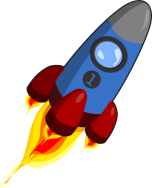 ALIEN SHIP 
WINS!
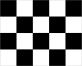 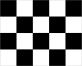 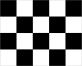 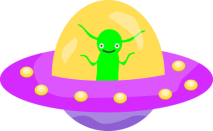 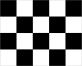 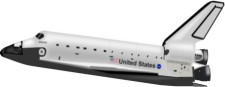 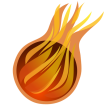 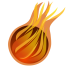 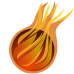 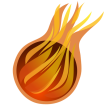 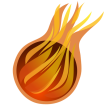 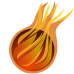 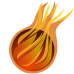 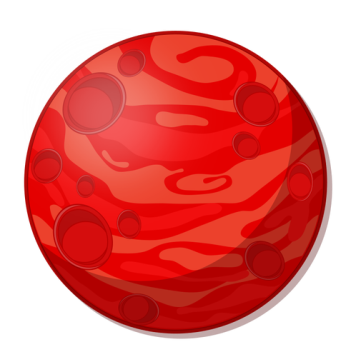 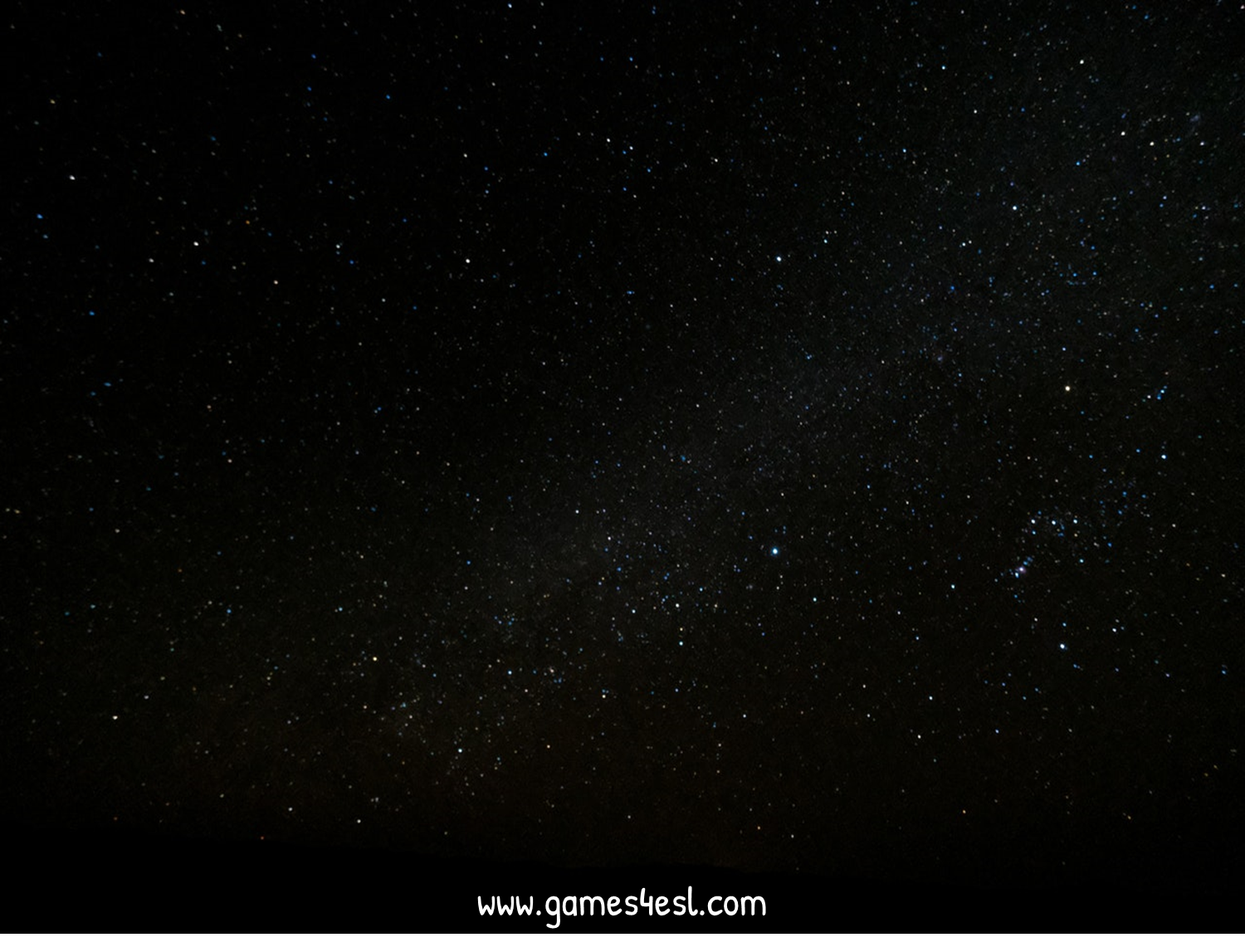 SPACE RACE
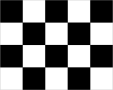 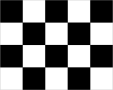 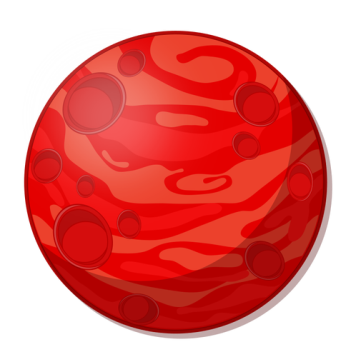 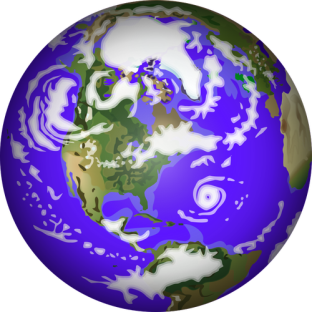 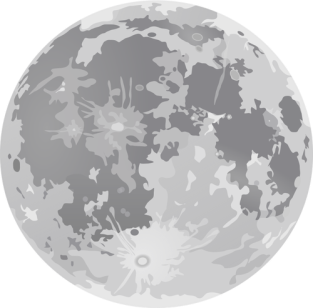 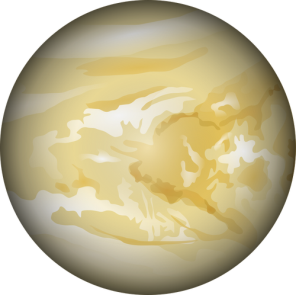 1
3
2
4
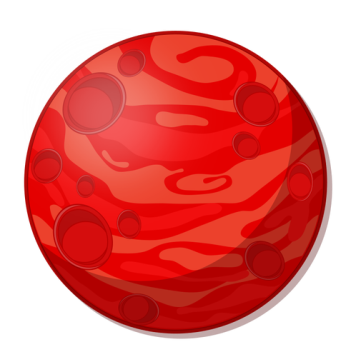 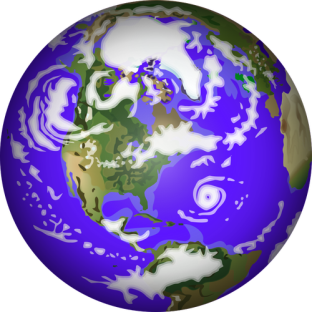 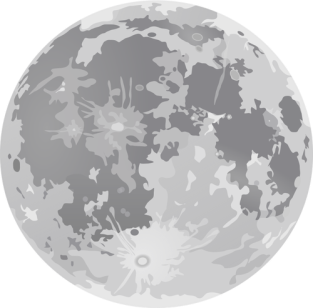 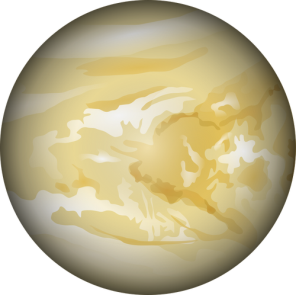 5
6
8
7
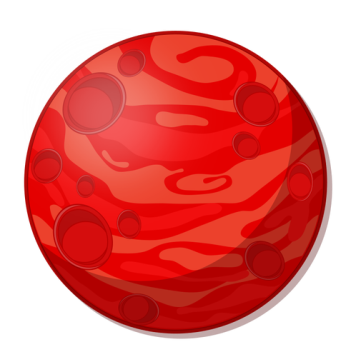 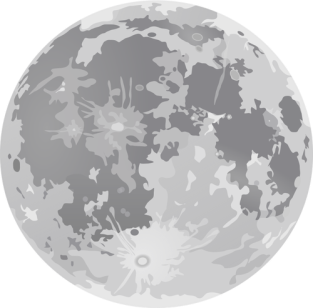 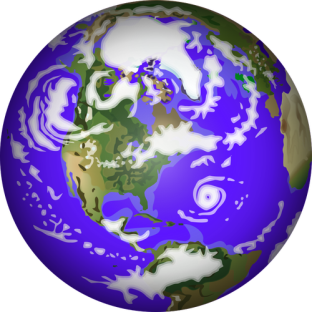 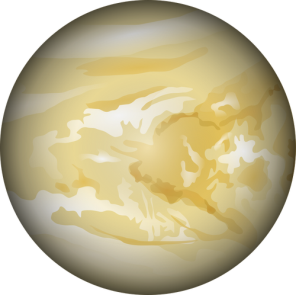 11
10
9
12
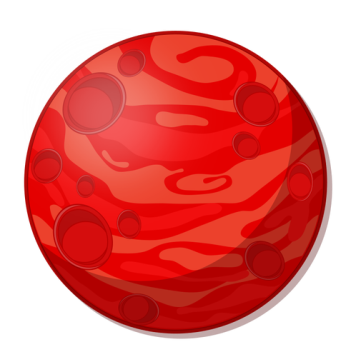 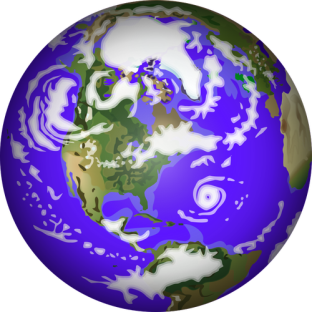 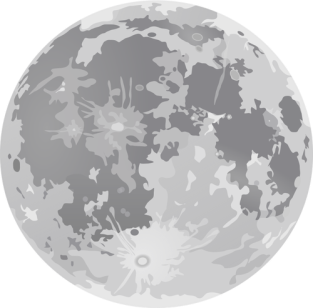 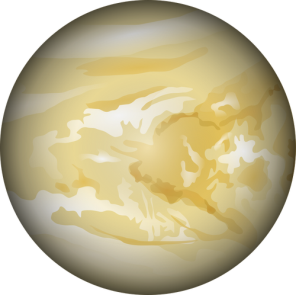 13
14
16
15
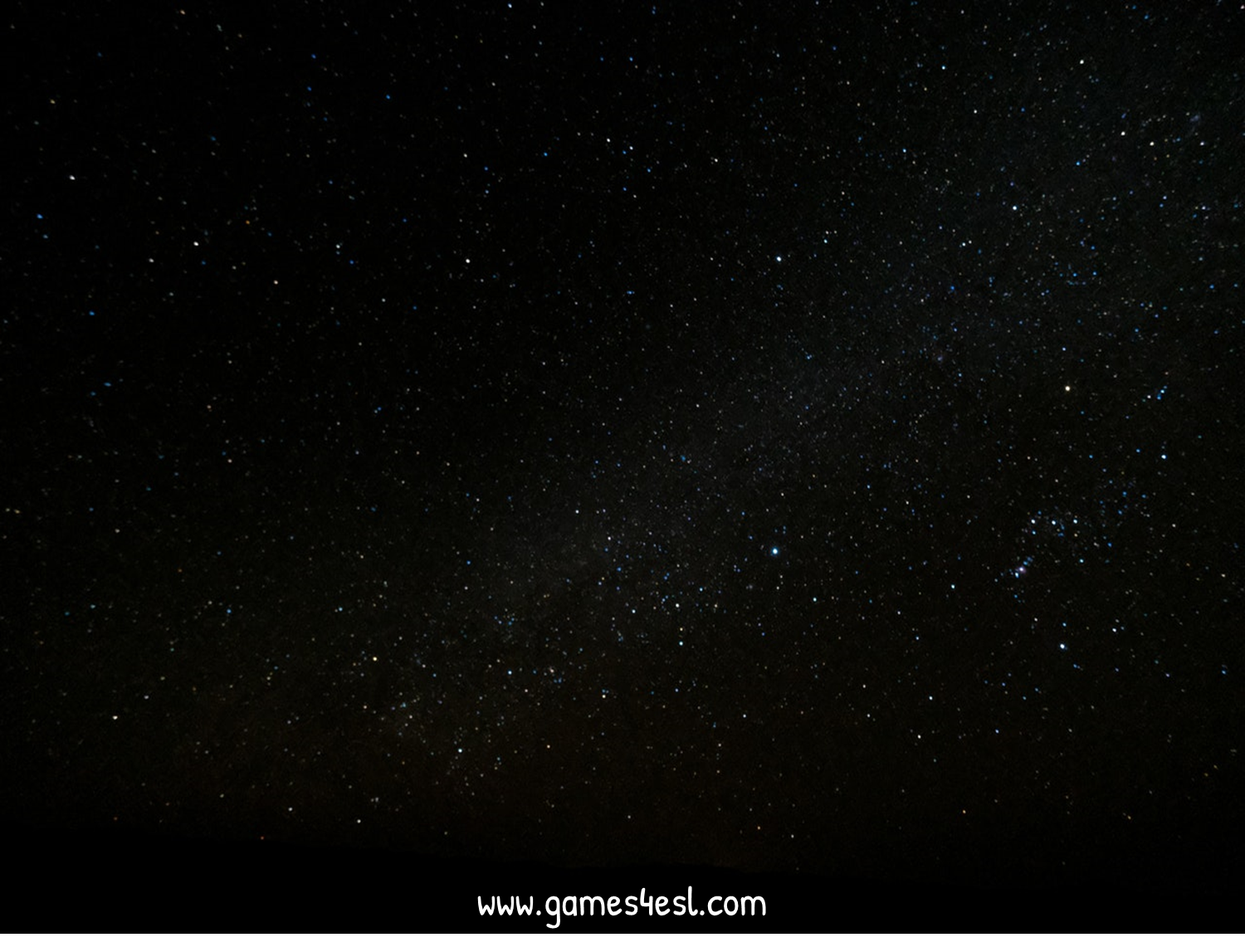 How’s the weather?
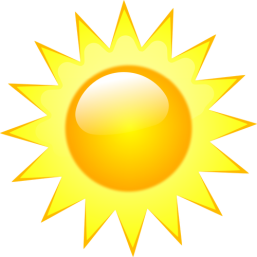 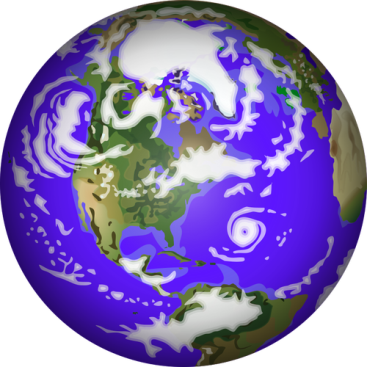 It’s sunny.
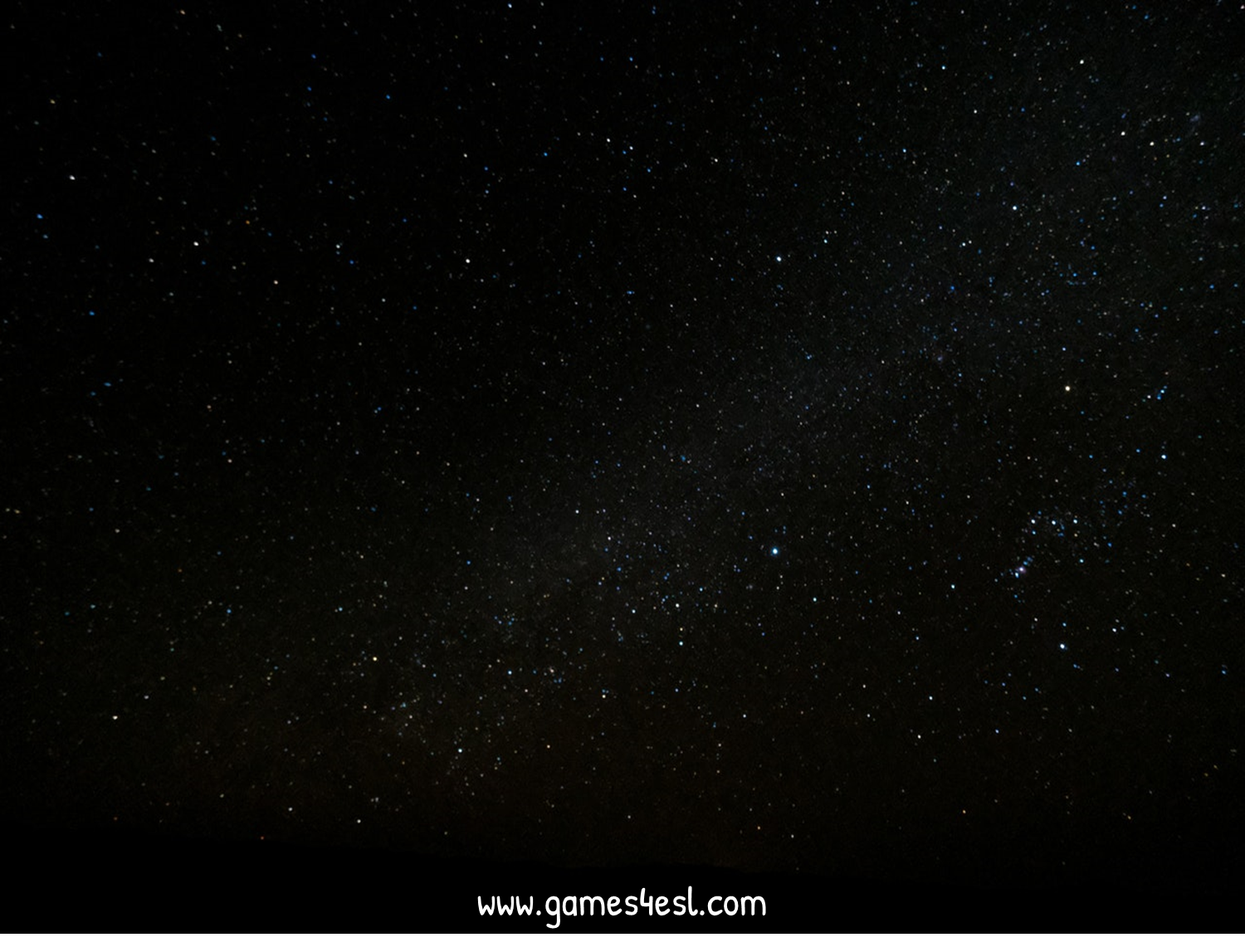 How’s the weather?
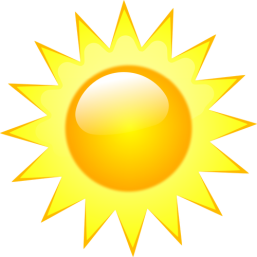 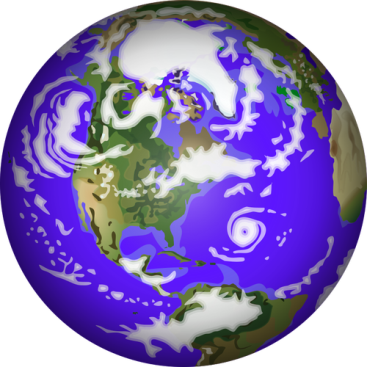 It’s sunny.
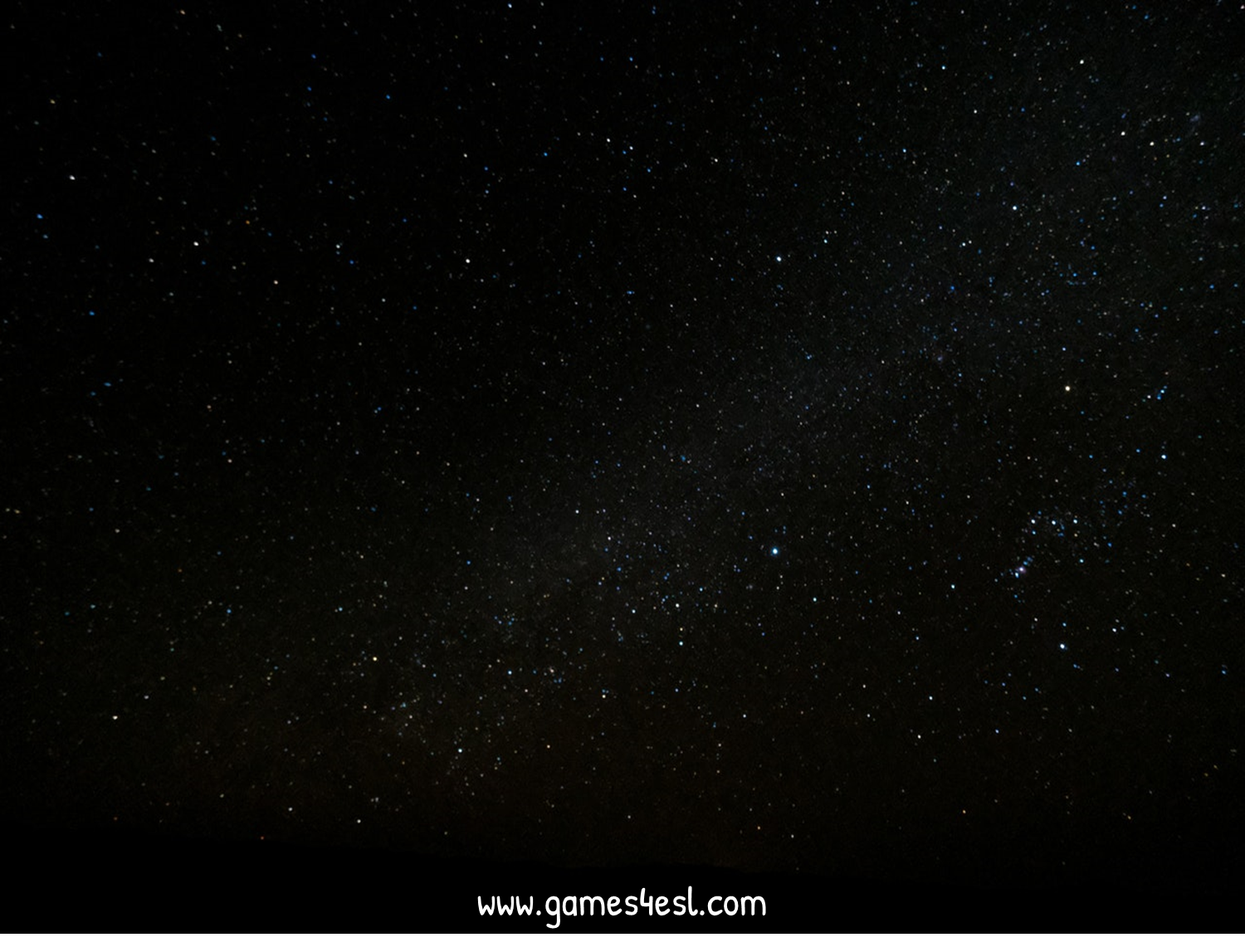 How’s the weather?
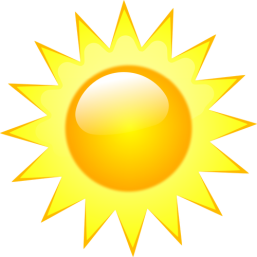 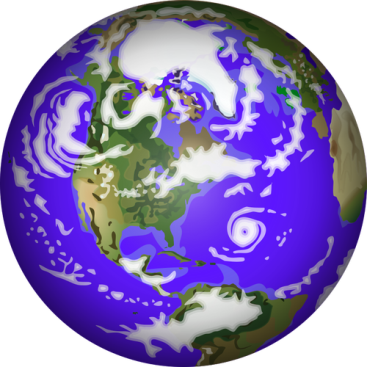 It’s sunny.
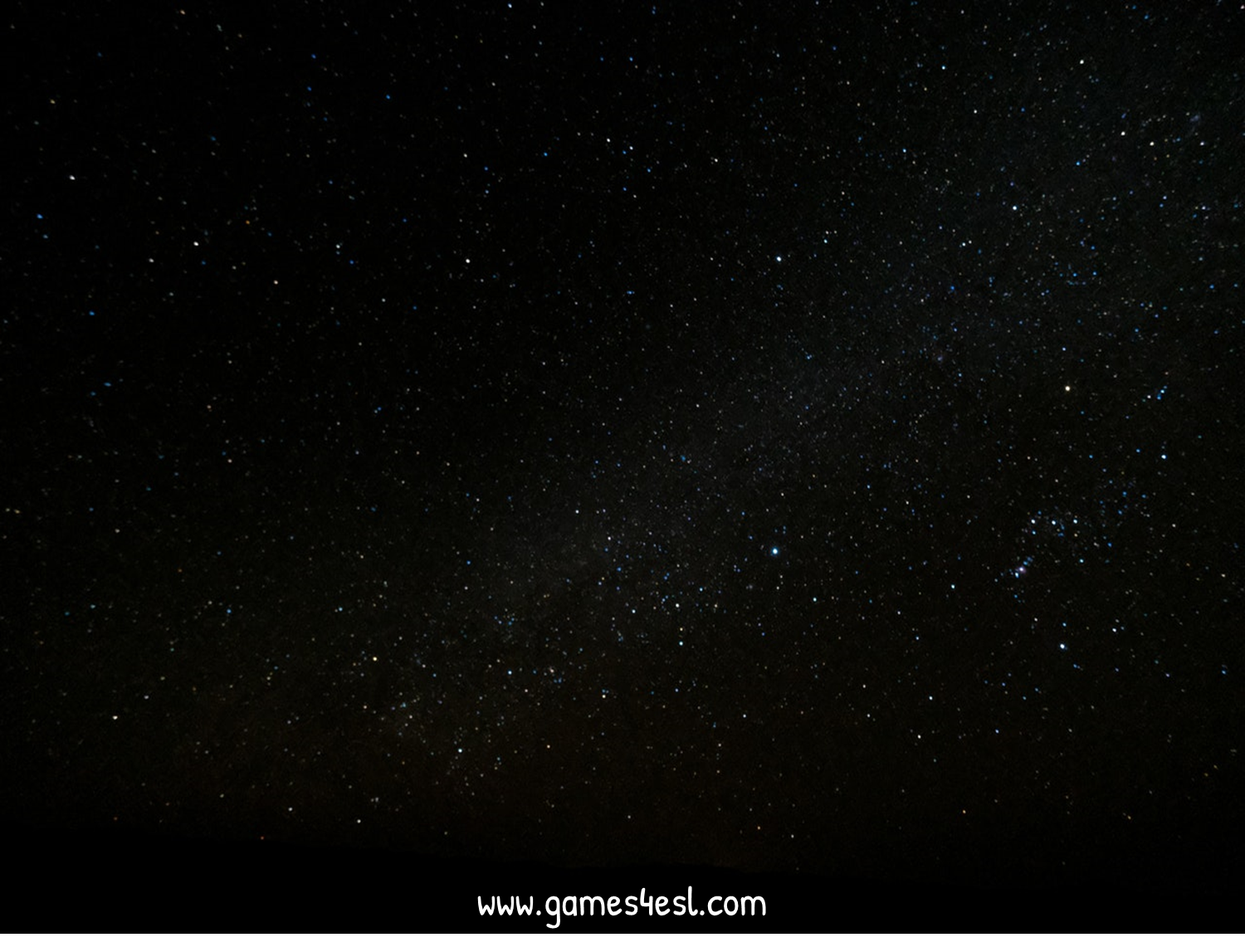 How’s the weather?
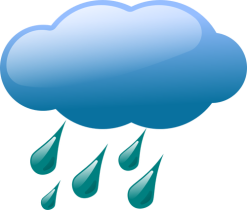 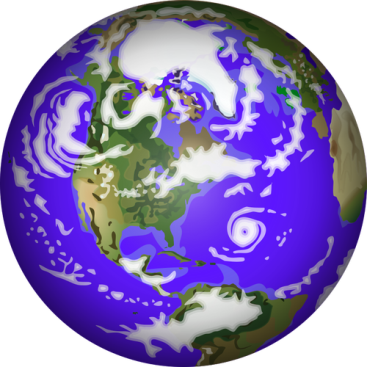 It’s rainy.
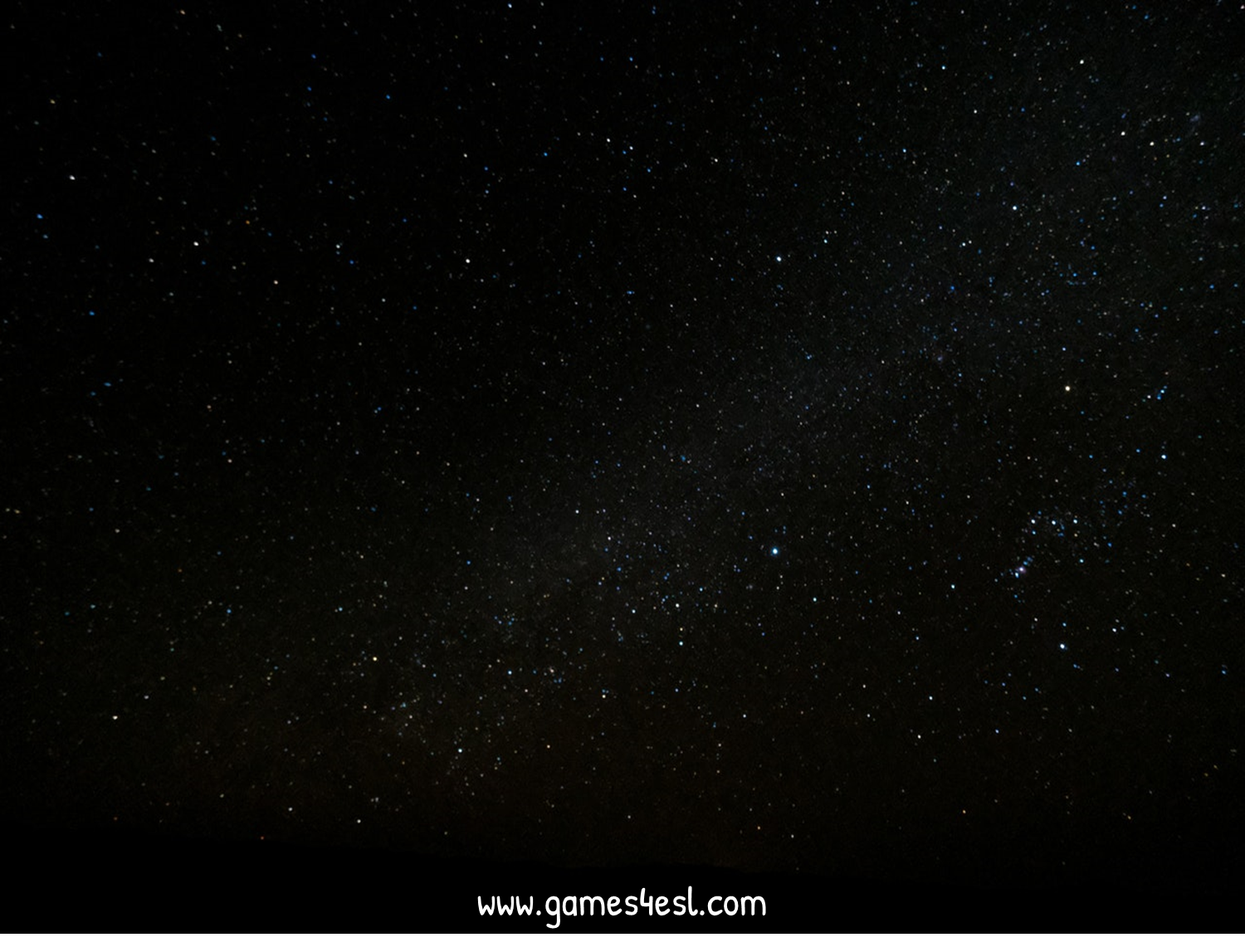 How’s the weather?
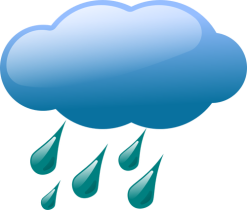 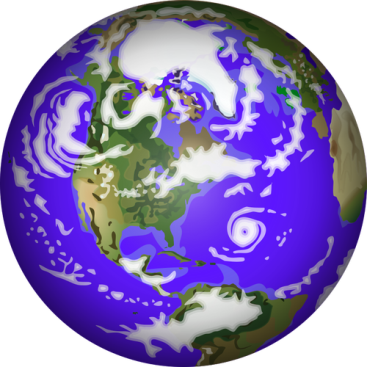 It’s rainy.
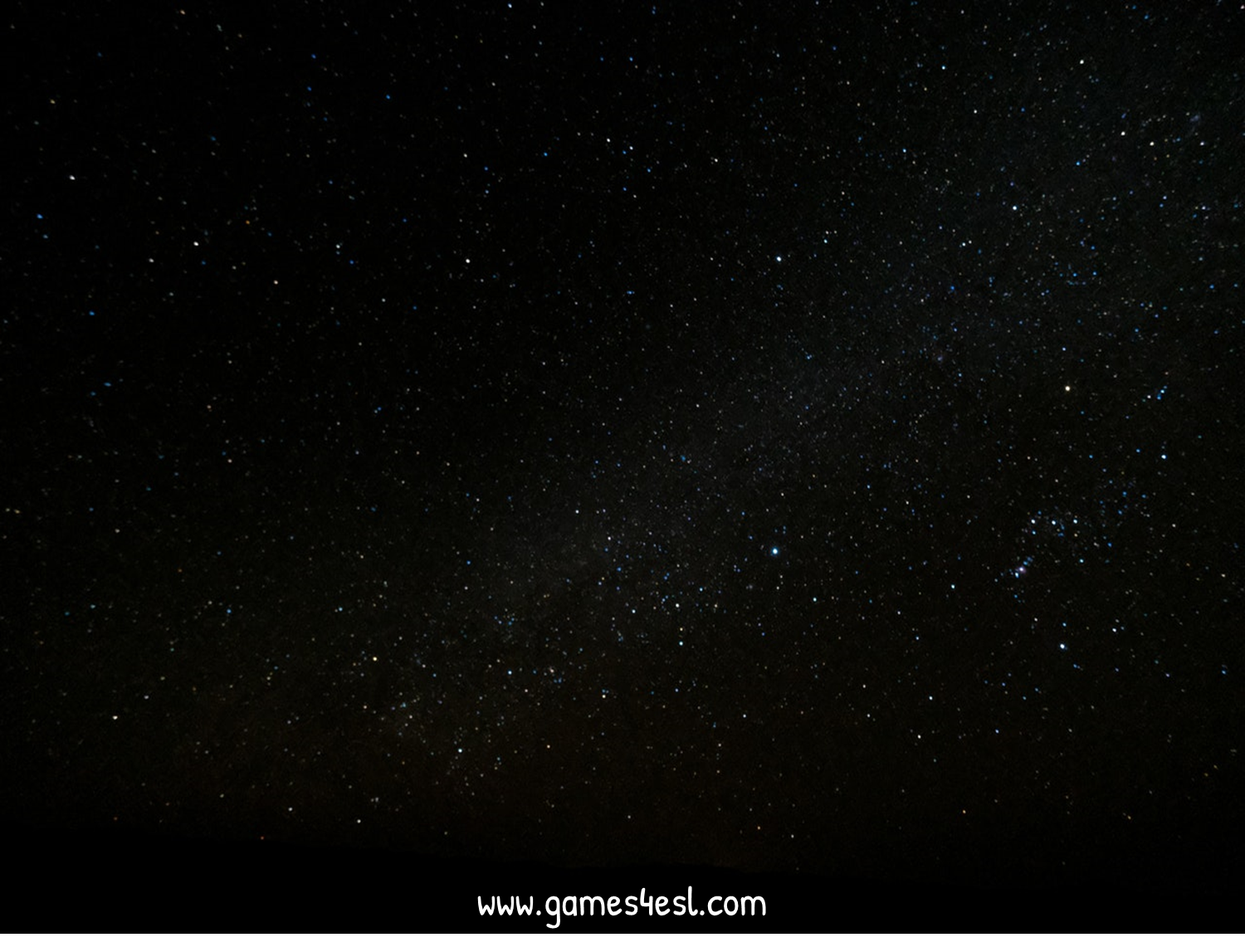 How’s the weather?
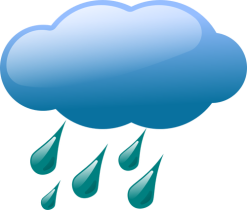 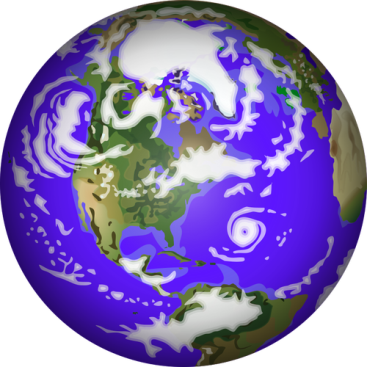 It’s rainy.
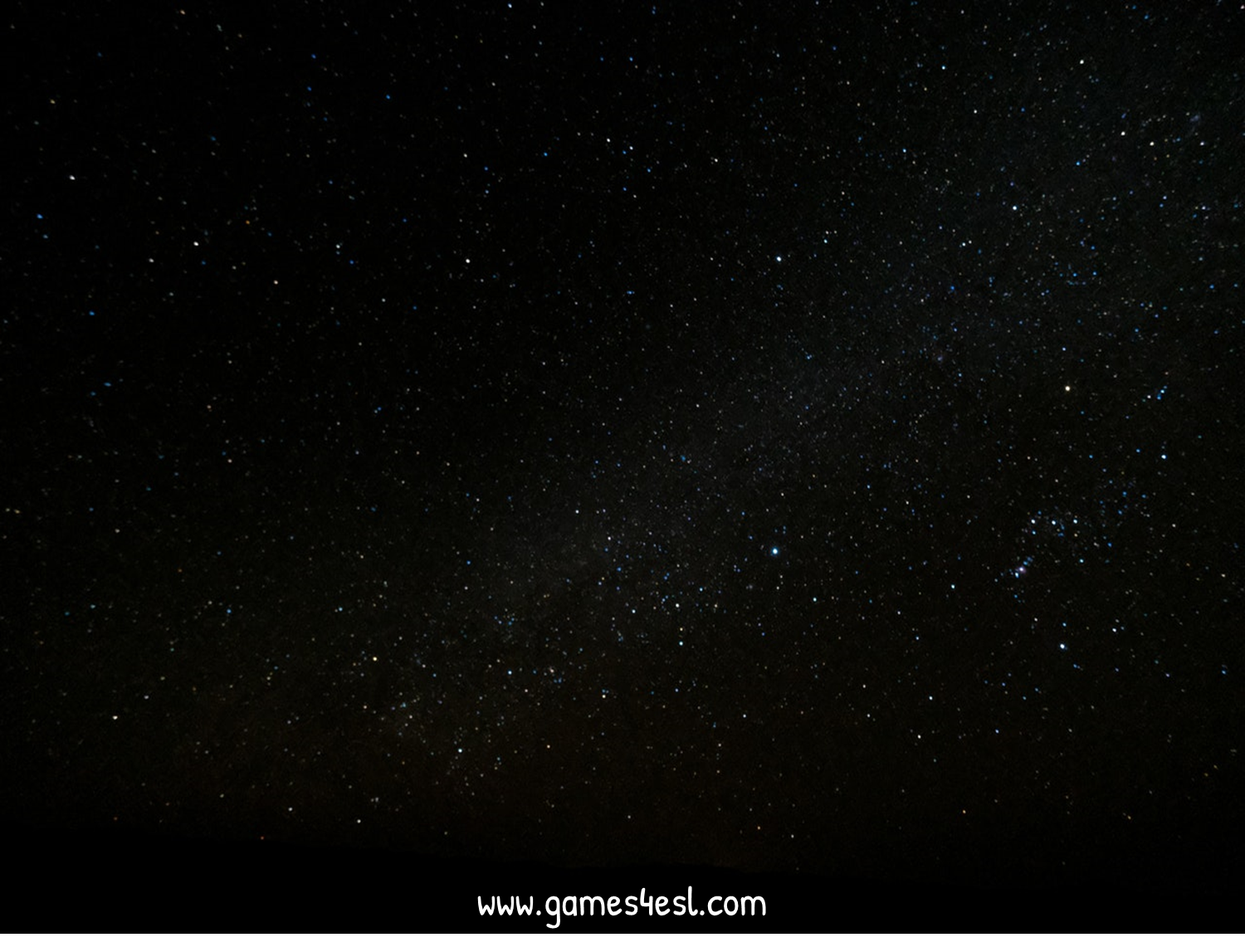 How’s the weather?
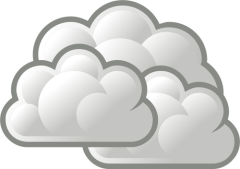 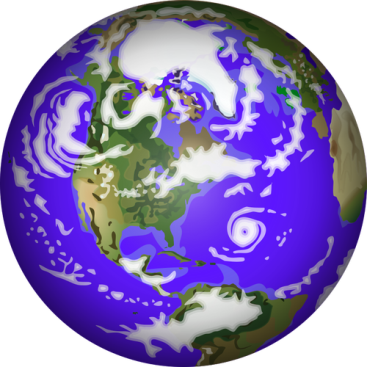 It’s cloudy.
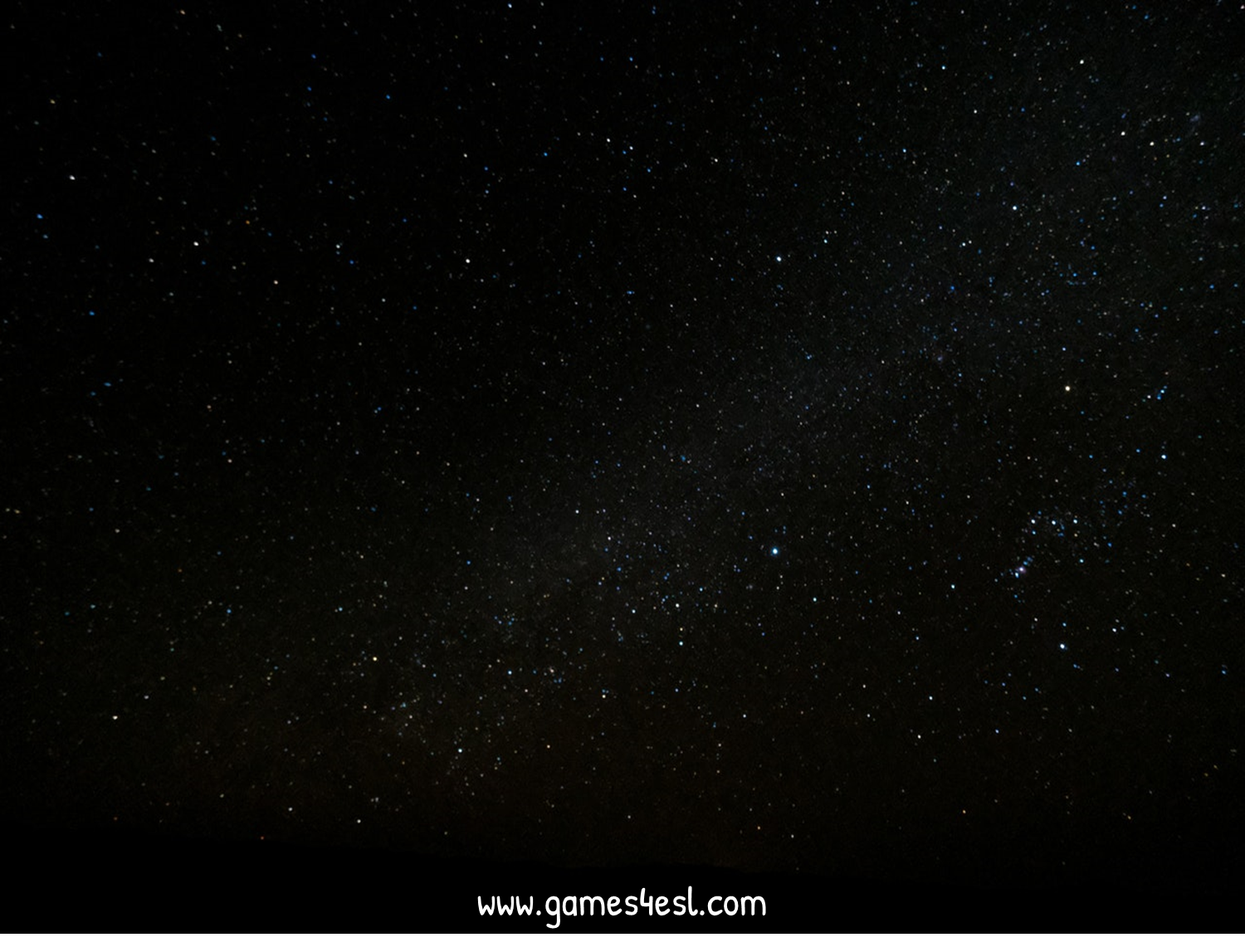 How’s the weather?
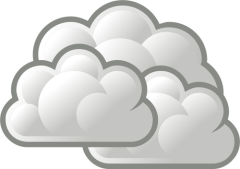 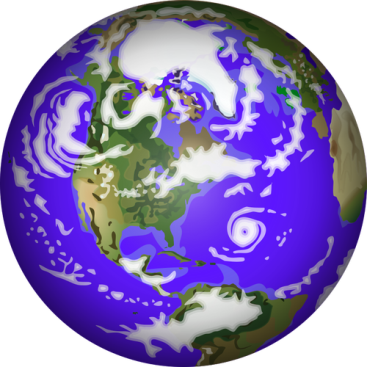 It’s cloudy.
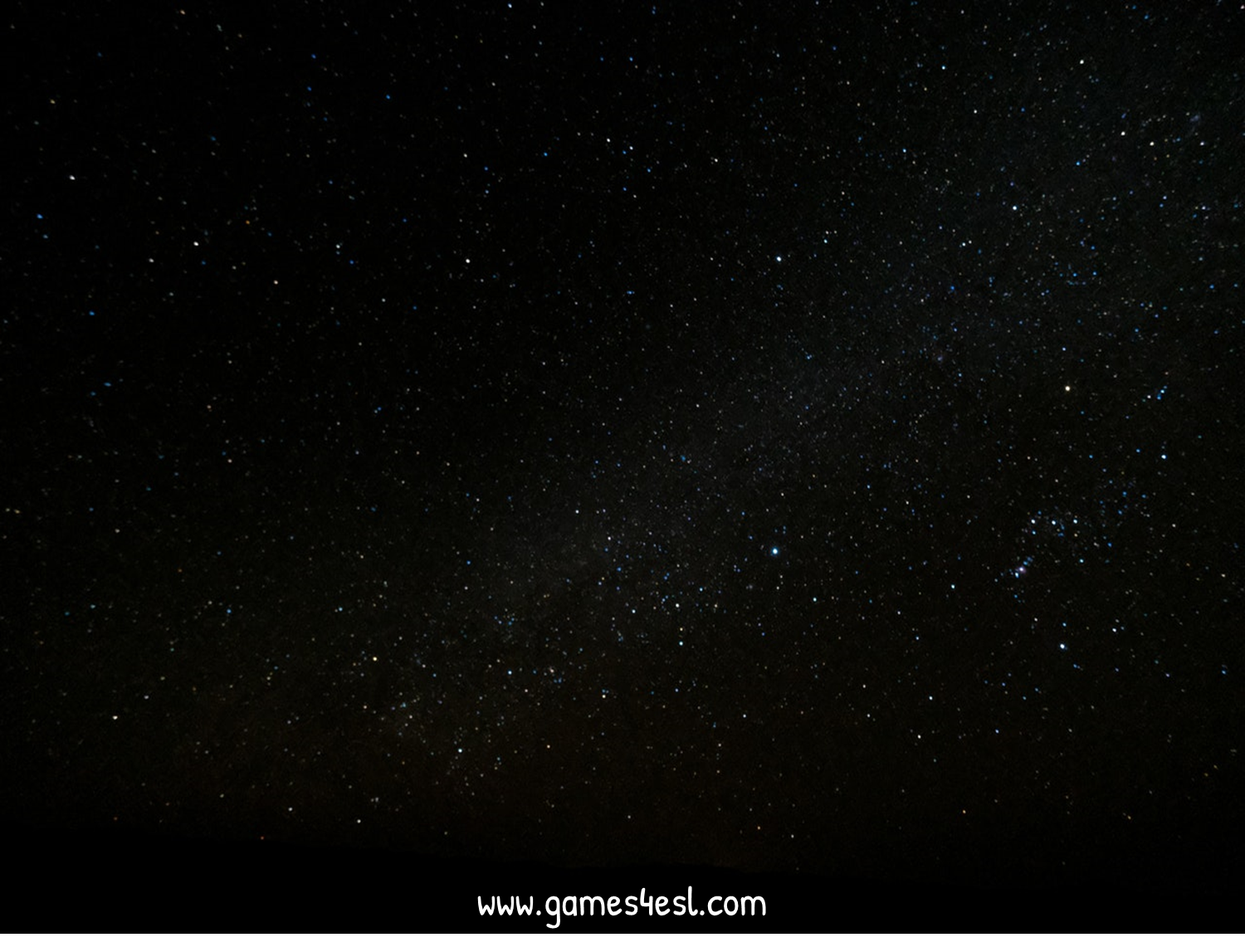 How’s the weather?
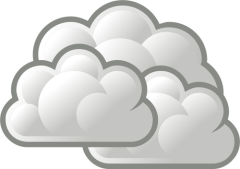 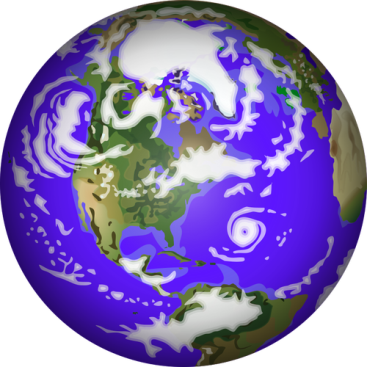 It’s cloudy.
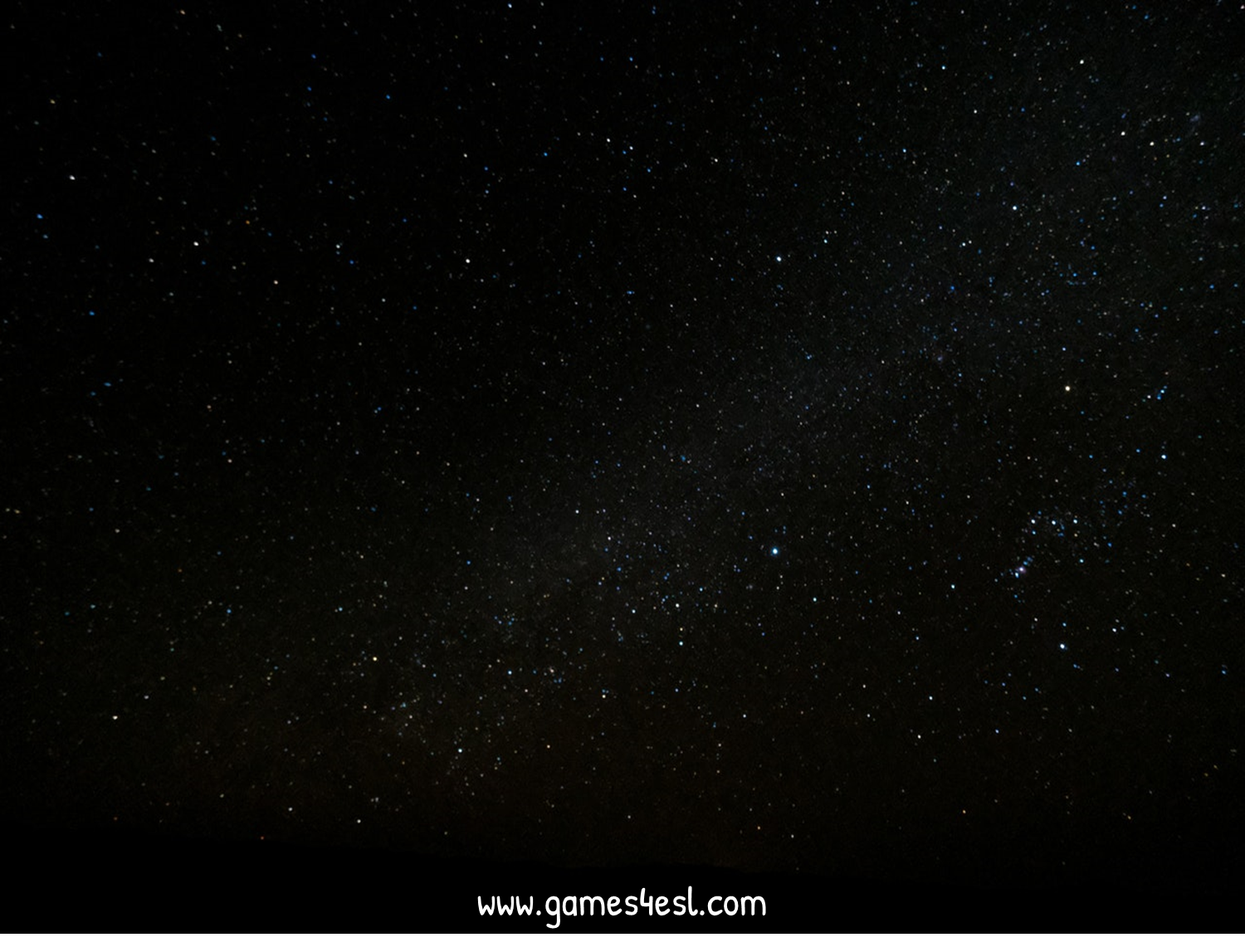 How’s the weather?
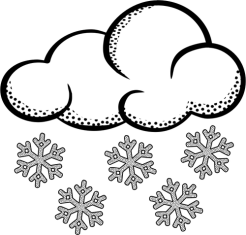 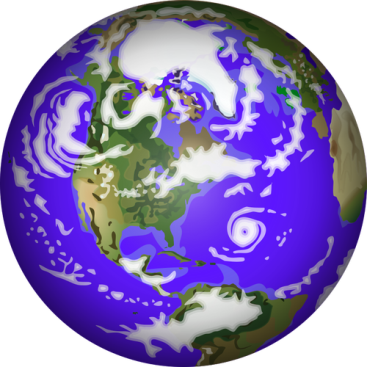 It’s snowy.
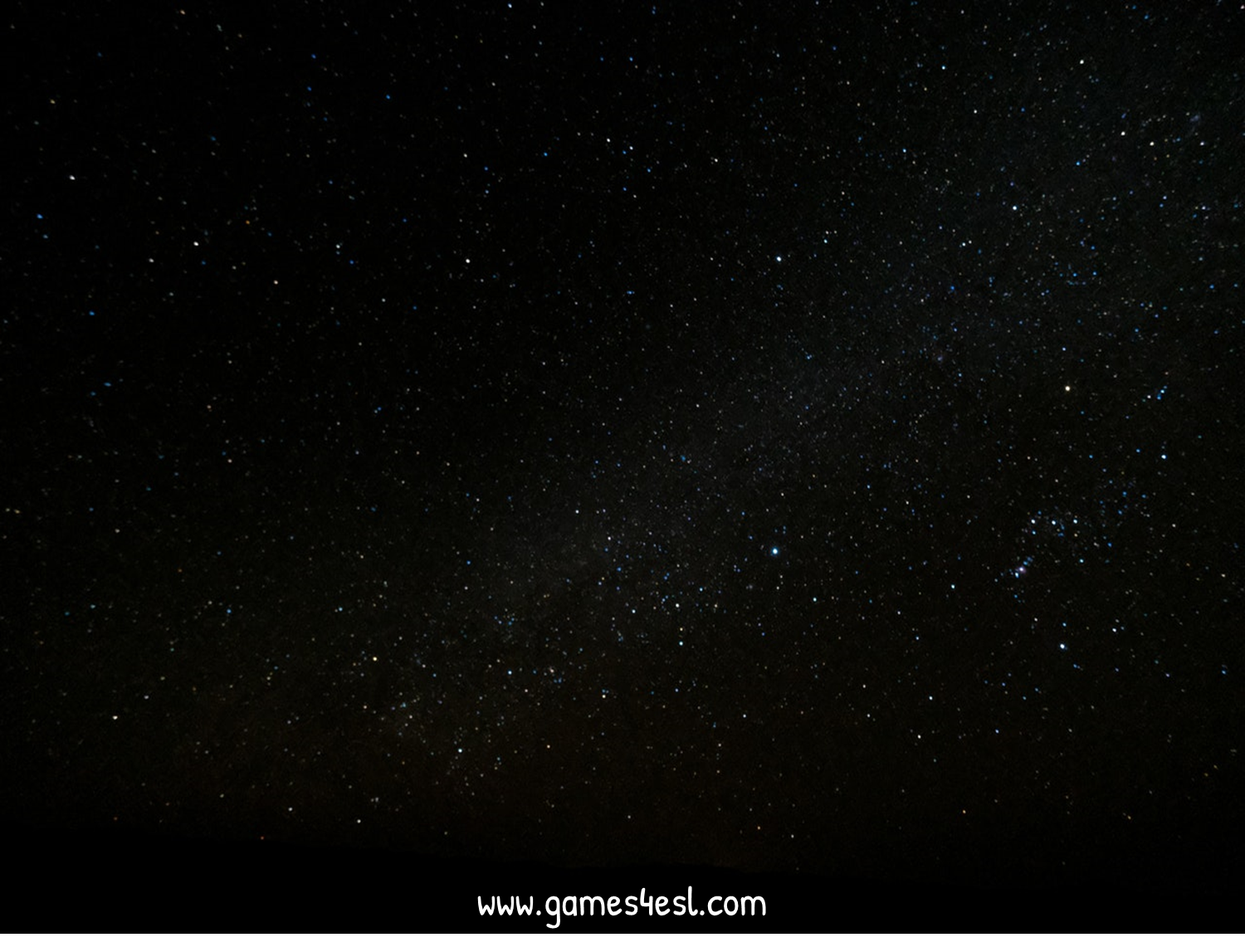 How’s the weather?
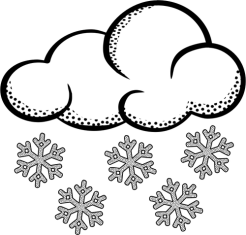 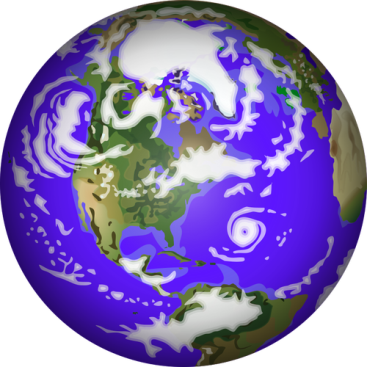 It’s snowy.
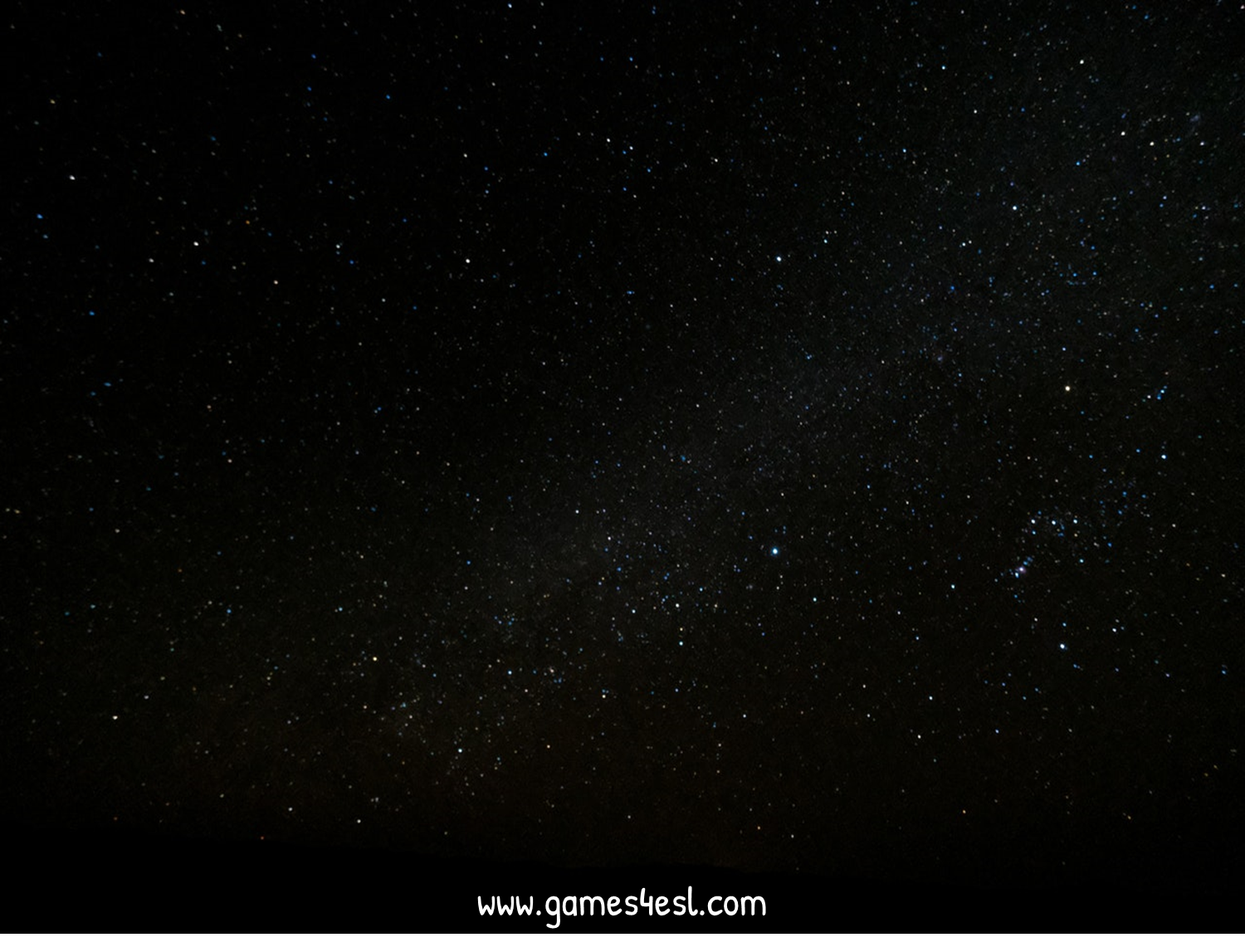 How’s the weather?
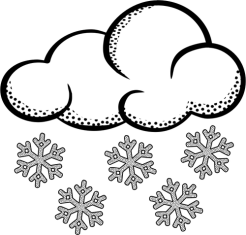 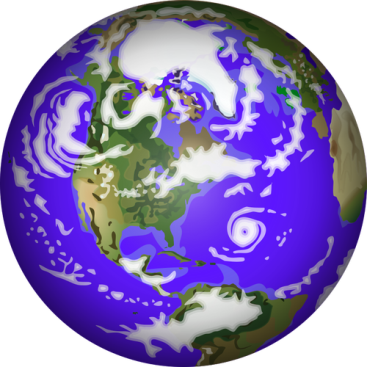 It’s snowy.
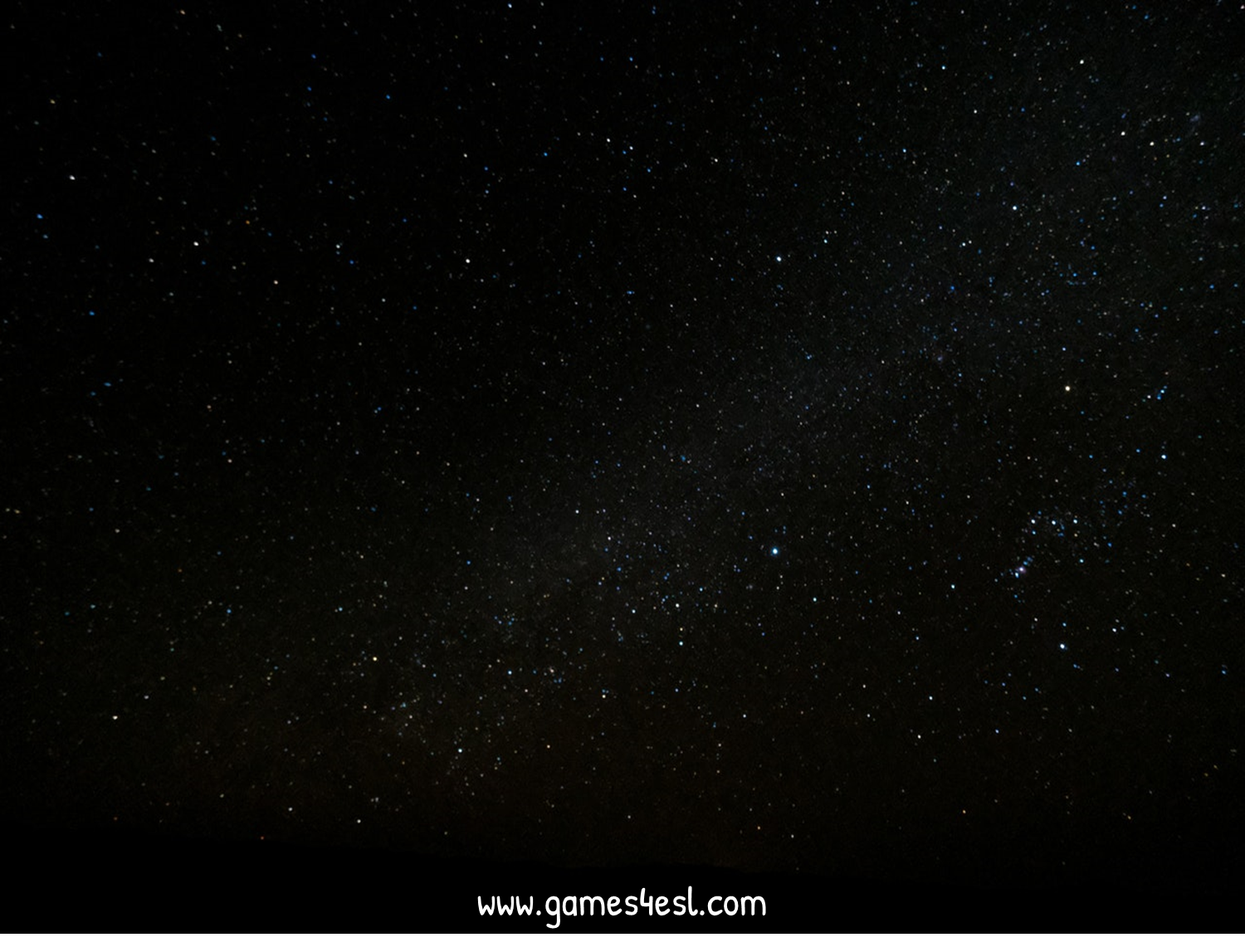 How’s the weather?
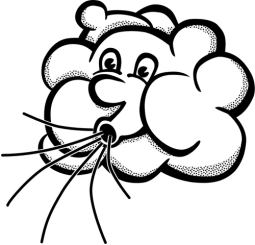 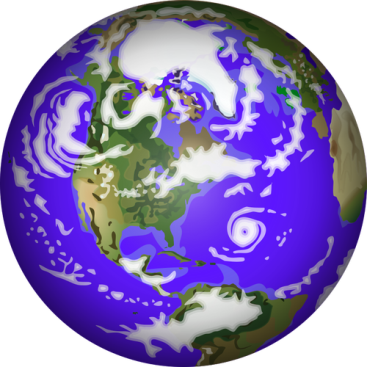 It’s windy.
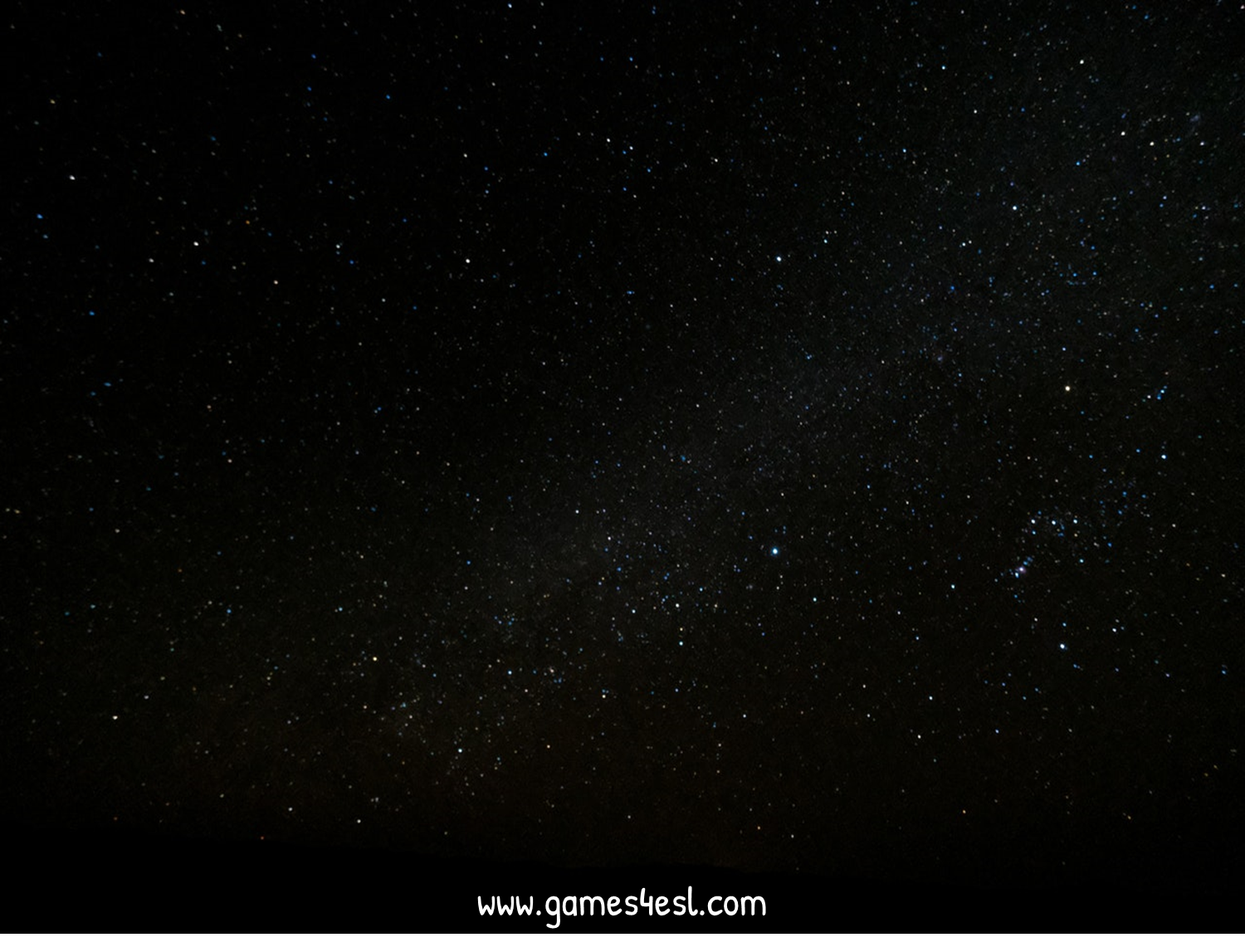 How’s the weather?
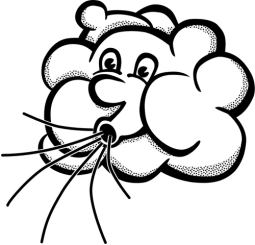 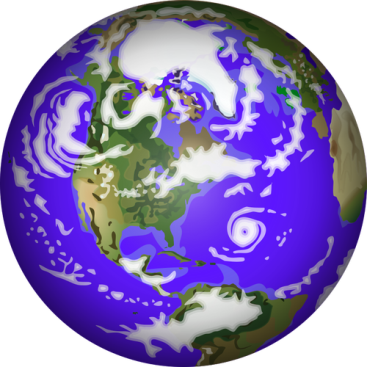 It’s windy.
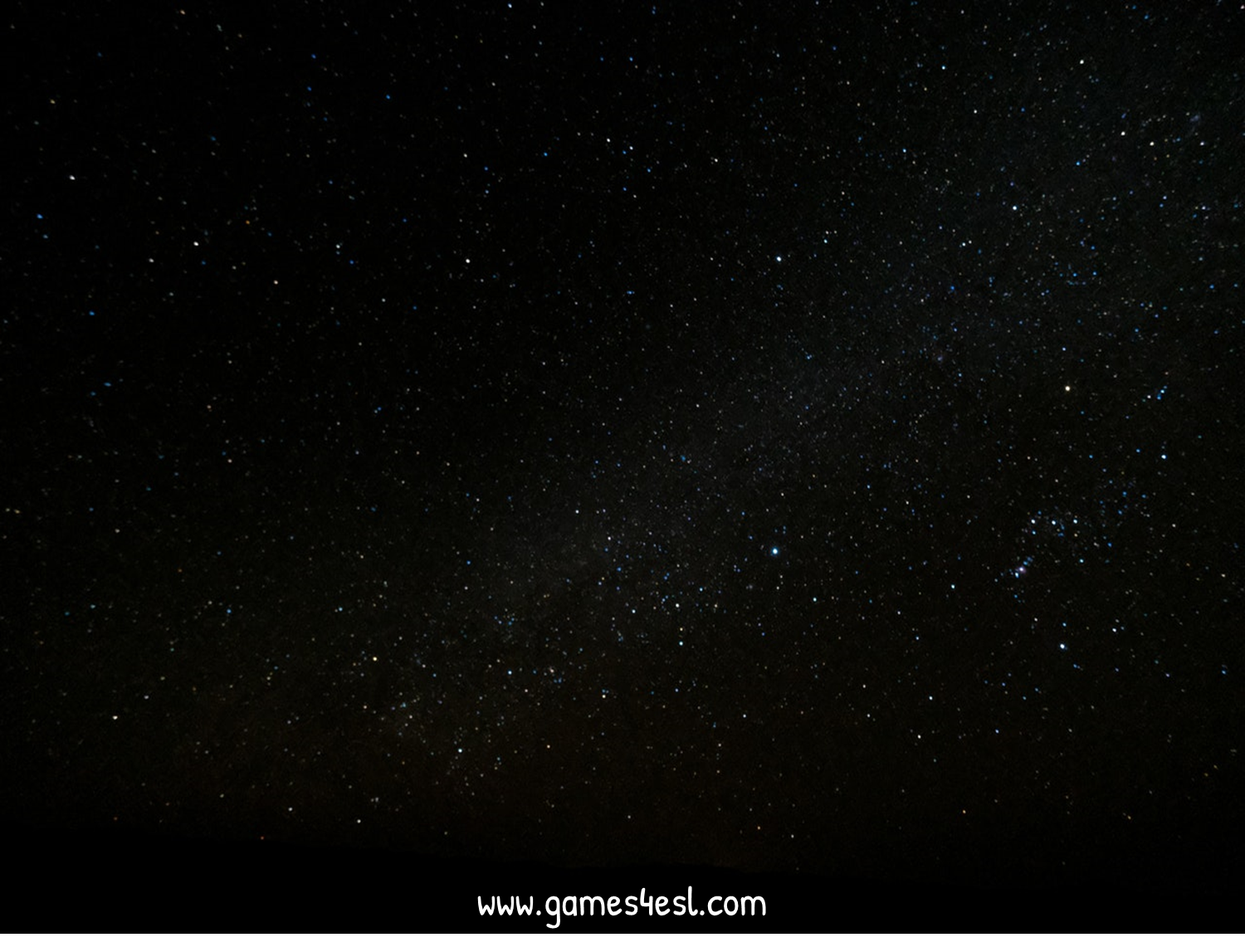 How’s the weather?
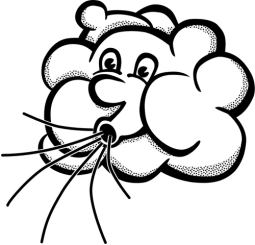 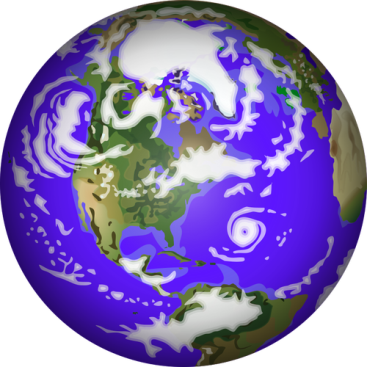 It’s windy.
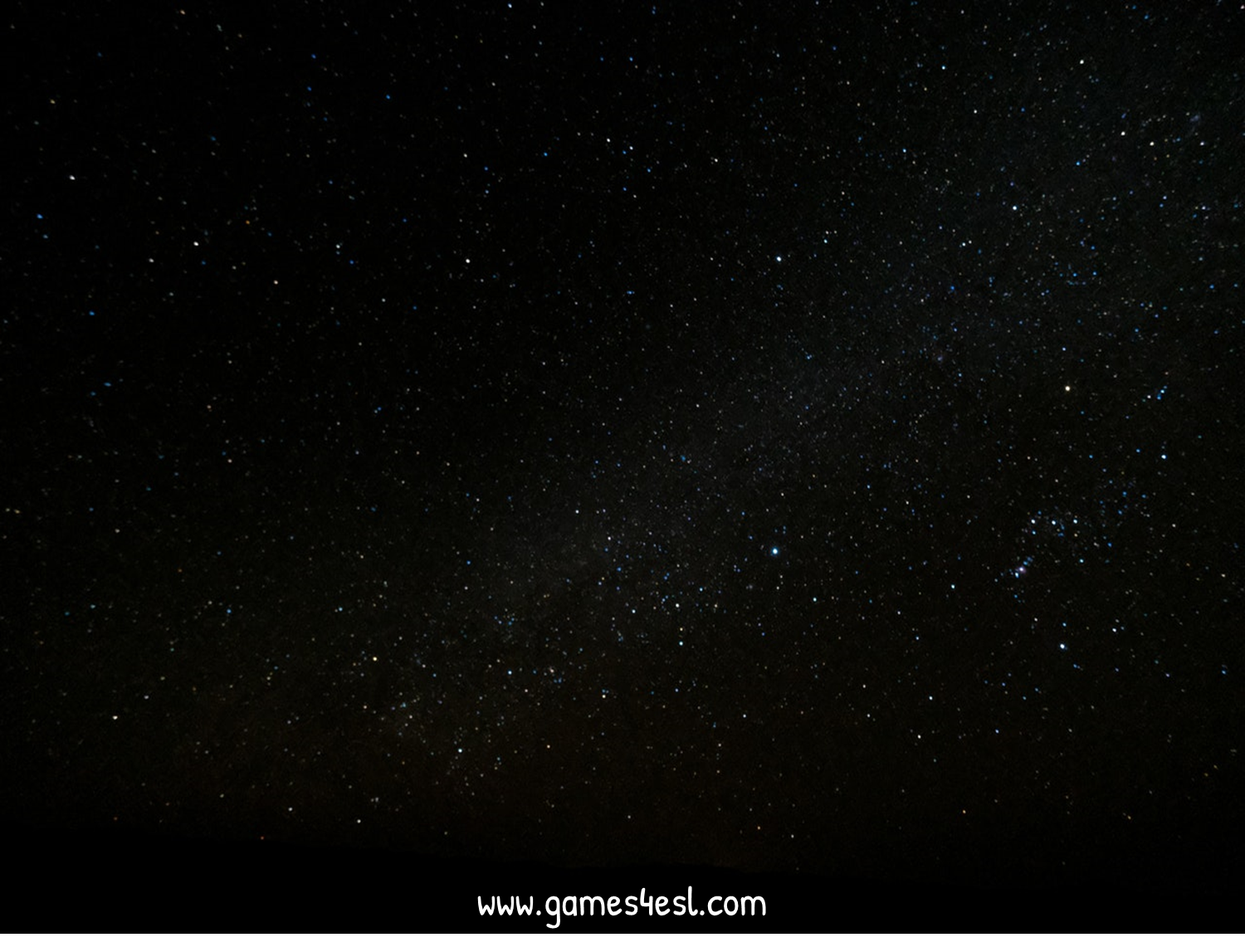 How’s the weather?
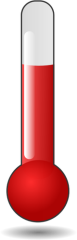 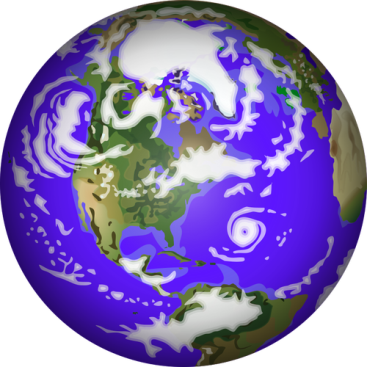 It’s hot.
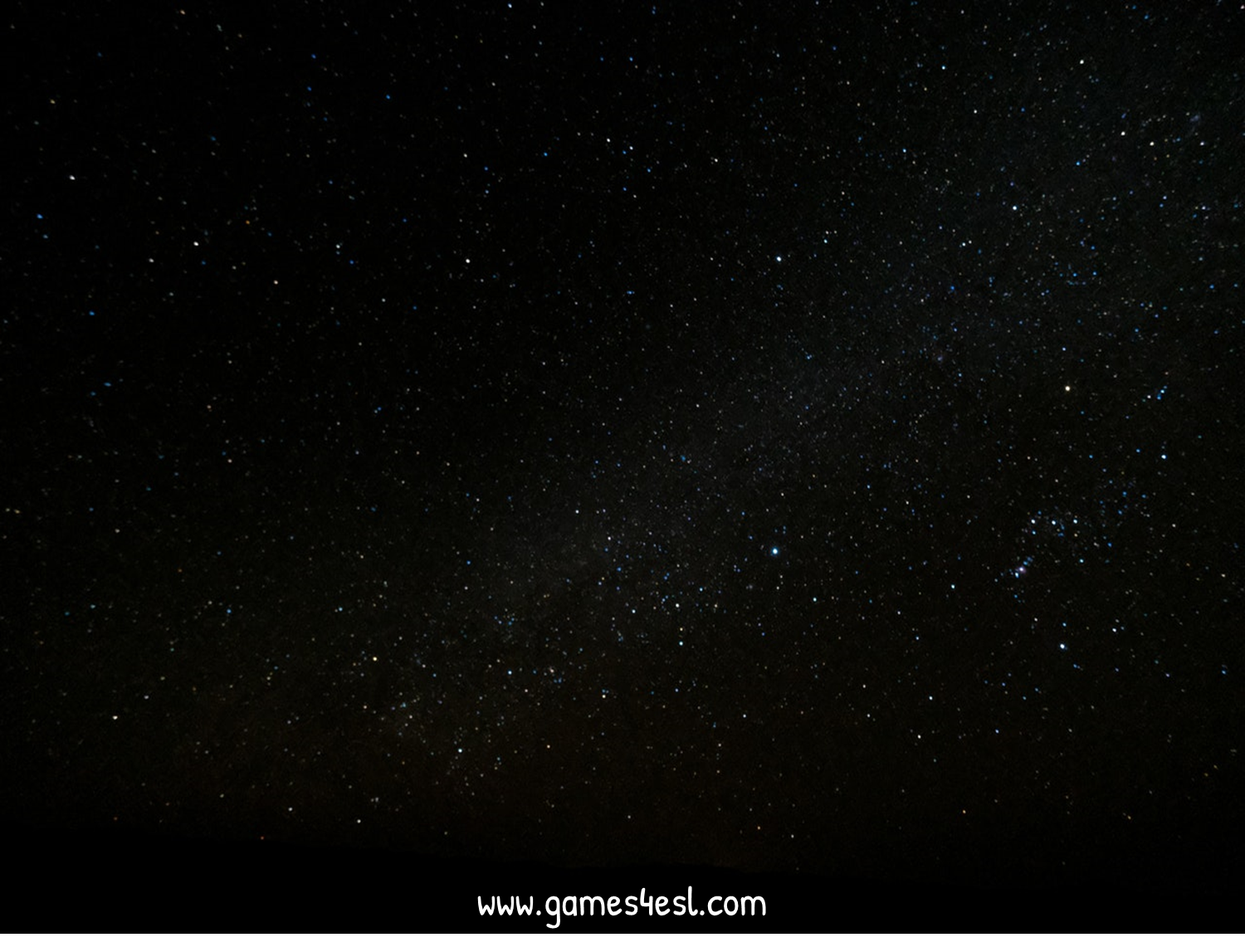 How’s the weather?
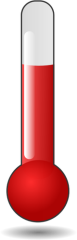 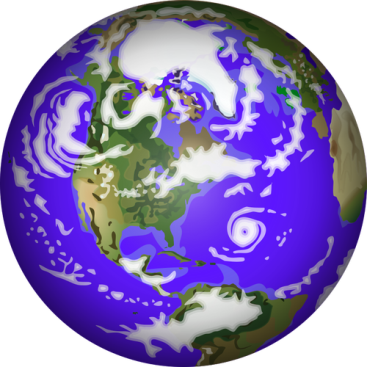 It’s hot.